Capire il “terrorismo”:alcuni concetti sociologici
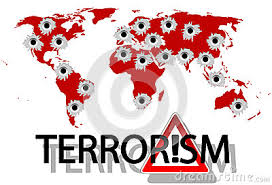 significati …
“Terrorismo” = azioni violente che spargono paura e terrore

Compiute da:
“mafia” (organizzazioni anti-statali criminali)
“gruppi rivoluzionari” (di “estrema destra”, di “estrema sinistra”)
“movimenti radicali” transnazionali
riferimenti ….
Globalizzazione  (scambi, interazioni, comunicazioni, influenze su scala planetaria: contesto societario contemporaneo: “società del rischio”, “nuovi rischi”?)

“Effetto farfalla” (un’azione localizzata ha influenza sulle relazioni globali)

Suicidio “altruistico” (difendere una causa o comunità) o suicidio “vendicativo” (odiare chi non fa parte della propria “fraternità”, distruggere l’altro che mi tiene legato)?

Movimenti sociali (comunità di destino; stato nascente=innamoramento fusionale)

Leader carismatico e masse di seguaci
riferimenti ….
Sfiducia e Risentimento (rivalità mimetica di Girard)

Relazioni noi-loro (fra gruppi, fra identità collettive)

Relazioni risentite = odio, violenza, guerra
….
Si può uscire da relazioni di odio, sfiducia e risentimento?
«Non avrete il mio odio!»    il parente di un morto al Bataclan
Difesa risentita?
Difesa legittima?
Difesa non-violenta?

Sostenere la coesione interna?
Creare alleanze?

Investire su fiducia e per-dono?
…